مديريت ارتباط با مشتريان – CRMدرشركت مهندسي خدمات صنعتي ايران خودروايسيكو
ديماه  1401
مديريت حوزه مديرعامل و ارتباطات
كد گزارش: SD –03-00-1401
اداره ارتباط با مشتريان
فهرست مطالب:
آشنايي با مديريت ارتباط با مشتريان
نقشه دسته بندي مشتريان در شركت ايسيكو - Customer Map
CRM در شركتهاي B2B و B2C
اركان جهت ساز ايسيكو
روند استقرار ارتباط با مشتريان
كانالهاي ارتباطي
مركز تماس - Call Center / ايزابل
كانال ارتباطي در محيط وب -iseapp 
كانال ارتباطي سامانه مديريت اياب و ذهاب كاركنان -  سِماك
نرم‌افزار مديريت ارتباط با مشتريان و اجزاء آن
سامانه الكترونيكي نظرسنجي - Epoll
نتايج نظرسنجي خدمات در سال 1400
2
آشنايي با مديريت ارتباط با مشتريان:
روابط بلندمدت
سياست برنده - برنده
بازاریابی رابطه ای دانشی است در عرصه ایجاد روابط پایدار و روابط، زمانی شروع می‌شود که شما شروع به شناخت مشتریان خود می کنید، به طور شخصاً و عمیقاً و به آنها هم اجازه می دهید شما را بشناسند، به طوری اعتماد بین شما و آنها شکل گیرد و مایل به انجام کارهایی برای یکدیگر باشید بازاریابی رابطه ای در مورد روابط متقابل است. مدیریت ارتباط با مشتری و بازاریابی رابطه‌ای گاها بجای یكدیگر بكار می‌روند اما تفاوتهائی با یکدیگر دارند. هسته مركزی دیدگاه‌های مربوط به مدیریت ارتباط با مشتری و بازاریابی رابطه‌ای حول محور تمركز بر روا بط فردی خریدار ـ فروشنده می‌باشد
بطور خلاصه، از دیدگاه شركت، مفهوم مدیریت ارتباط با مشتری (و همینطور بازار یابی رابطه‌ای ) یك ارزش با فرهنگ سازمانی است كه روابط خریدار ـ فروشنده را در مركز تفكرات استراتژیك و عملیاتی سازمان قرار می‌دهد
3
نقشه دسته بندي مشتريان در شركت ايسيكو Customer Map:
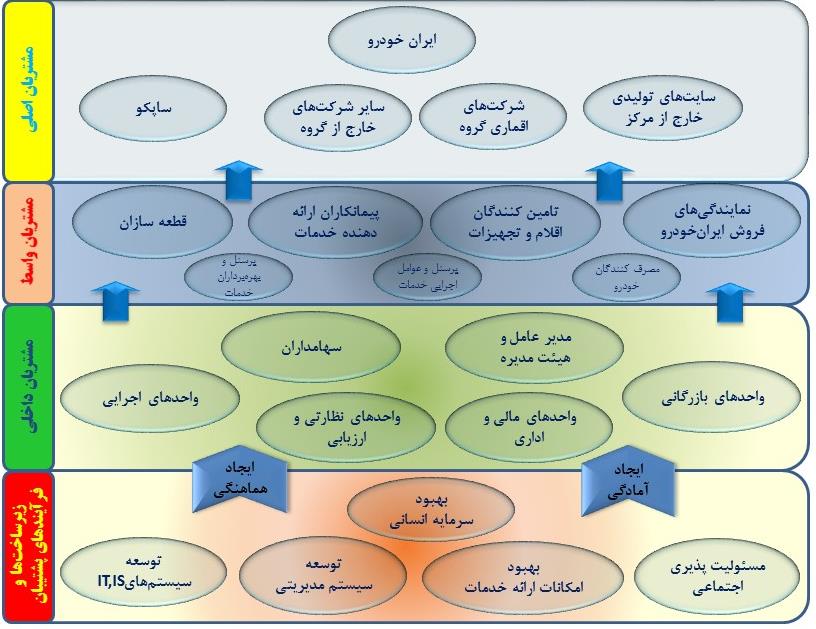 مشتريان ما همه افراد، سازمان‌ها و صنايعي هستند که به کالا يا خدمات ما نياز دارند و توان پرداخت نيز دارند و وظيفه ما ايجاد ارتباط و انگيزه در آنان است به طوري که با ما و خدمات ما آشنا شده و ما را نسبت به رقبا ترجيح داده و خدمات ما را خريداري مي     نمايند. به واقع مزيت رقابتي ما دامنه / سهم مشتريان ما را مشخص مي‌نمايد .
4
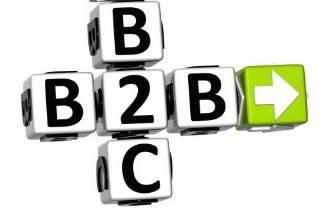 CRM  در شركت‌هاي B2B  و :B2C
در مدلB2B  کالا/خدمت از یک شرکت به شرکت‌های دیگر فروخته می‌شود.
در مدلB2C  کالا/خدمت از فروشنده به صورت مستقیم به ‌دست خریدار می‌رسد.
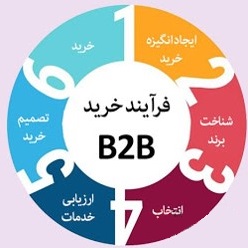 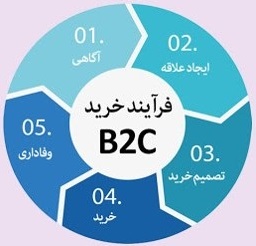 این دو مدل رویکردهای خاص خود را دارند و به همین دلیل است که باید مدل کسب‌وکار مجموعه خود را تشخیص داده و بسته به این مدل، بهترین سیستم را برای سرویس‌دهی به مشتریان به خدمت بگیرید.
شركت ايسيكو را ميتوان جزو كسب و كار B2B برشمرد اما با توجه ماهيت خاص خود كه در بعضي نقاط حساس با مصرف كنندگان نهايي خدمات خود مواجه مي‌باشد نياز است فاكتورهاي كسب و كار  مدلB2C   را نيز براي شناسايي كانون‌هاي رشد سود آوري و رضايت خود در نظر بگيرد.
B2B (Business-to-Business)
B2C (Business-to-Consumer)
5
اركان جهت ساز ايسيكو:
ايسيكو برترين 3PL كشور
چشم انداز:
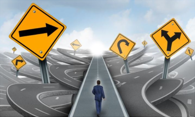 ارزش‌هاي سازماني شركت مهندسي خدمات صنعتي ايران‌خودرو:
توجه به سرمايه‌هاي انساني 
مشتري مداري 
تمركز بر كيفيت خدمات 
تاكيد بر بهره‌وري منابع سازماني 
توجه به شبكه تامين تحت عنوان شركاي تجاري 
قانون مداري و مسئوليت‌پذيري براي حفظ محيط زيست و توسعه پايدار
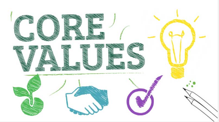 هدف استراتژيك شركت ايسيكو در حوزه مديريت ارتباط با مشتري :
تامين رضايت مشتريان در راستاي هدف استرتژيك ايران خودرو مبني بر افزايش رضايت مشتريان
6
روند استقرار ارتباط با مشتريان:
استقرار هر پروژه‌اي منوط به همكاري كليه اركان سازمان مي‌باشد كه اين مهم در حوزه استقرار پروژه‌هايي كه نيازمند فرهنگ سازي نيز مي‌باشد از اهميت بيشتري برخوردار است.
پروژه استقرار مديريت ارتباط با مشتريان در شركت ايسيكو كه از سال 1400 تا كنون ادامه دارد با همكاري كليه واحدها به ايستگاه فعلي خود رسيده است.
بهمن ماه 1400
ارديبهشت ماه 1400
نيمه خردادماه 1400
شروع اجراي فاز دوم اصلاحات نرم‌افزارهاي مرتبط با مديريت ارتباط با مشتريان در سيستم جامع و ايزابل
مراسم رونمائي از مركز ارتباط با مشتريان شركت ايسيكو با حضور مديريت محترم عامل
معرفي فعاليت CRM به واحدها و فعال نمودن نمايندگان مديريت‌هاي سازمان
خرداد ماه 1400
آماده سازي اوليه سيستم پاسخگويي  Call Center  با نرم افزار ايزابل و طراحي اوليه برنامه نرم‌افزار ارتباط با مشتريان در سيستم جامع
مهر ماه 1400
آغاز فرآيند اجراي نگرش‌سنجي با كمك نرم‌افزار Epoll
7
كانال ارتباطي:
1- مركز تماس به شماره 48274827
2- پست الكترونيك به آدرس CRM@iseikco.com
3- دسترسي در محيط وب به آدرس https://iseapp.iseikco.com
4- اپليكيشن سِماك https://semak.iseikco.com
5- اتوماسيون اداري
6- نامه پستي به آدرس تهران، كيلومتر 14 اتوبان تهران كرج، بعد از پارك چيتگر، خروجي آزادشهر پيكانشهر، انتهاي خيابان پارسا، مجتمع سمند شركت مهندسي خدمات صنعتي ايران خودرو، كدپستي 1496714141
صفحه
8
8
مركز تماس (Call Center) :
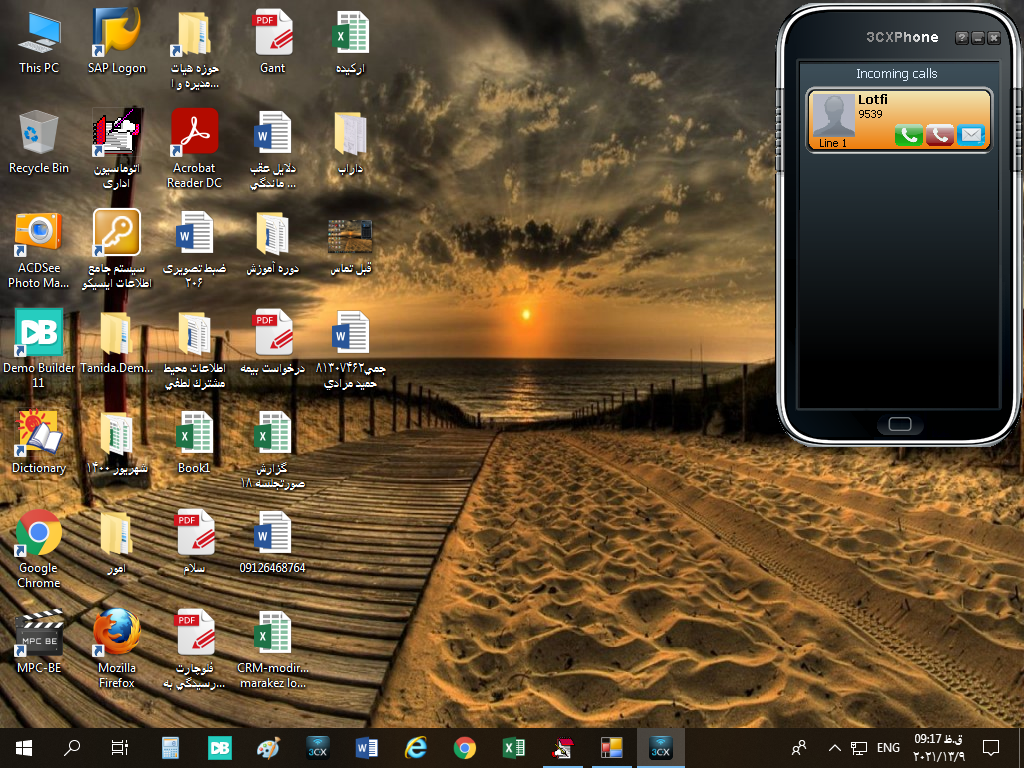 برقراري ارتباط
سافت‌فون 3cx و نرم‌افزار تخصصي ايزابل درحوزه مركز تماس ابزاري جهت امكان برقراري ارتباط تلفني از طريق سرشماره 48274827 مختص CRM است كه به عنوان يكي از كانال‌هاي ارتباطي و پاسخگويي به مشتريان ايسيكو ايجاد و راه‌اندازي شده است.
9
كانال ارتباطي در محيط وب - برنامه iseapp :
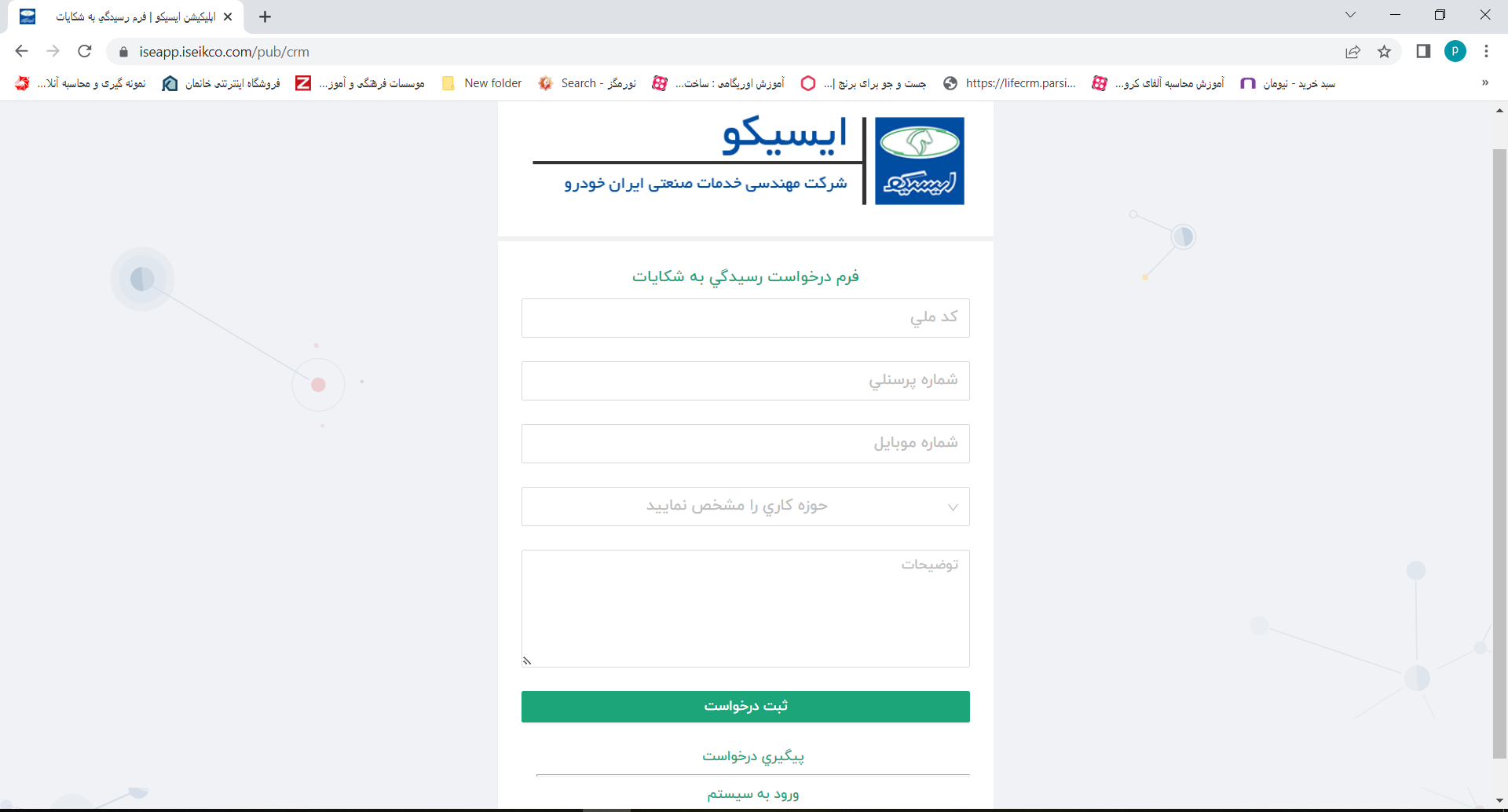 برنامه iseapp در محيط وب جهت امكان برقراري ارتباط مشتريان با CRM شركت ايسيكو به عنوان يكي از كانال‌هاي ارتباطي و پاسخگويي به مشتريان ايسيكو ايجاد شده است كه راه‌اندازي و بهره‌برداري از آن به عنوان برنامه‌هاي آتي مي‌باشد. لازم به ذكر است ارتباط اين برنامه با نرم‌افزار CRM برقرار بوده و درخواست‌هاي ثبت شده در آن ورودي نرم‌افزار CRM مي‌باشد.
10
كانال ارتباطي - سامانه مديريت اياب و ذهاب كاركنان - سِماك:
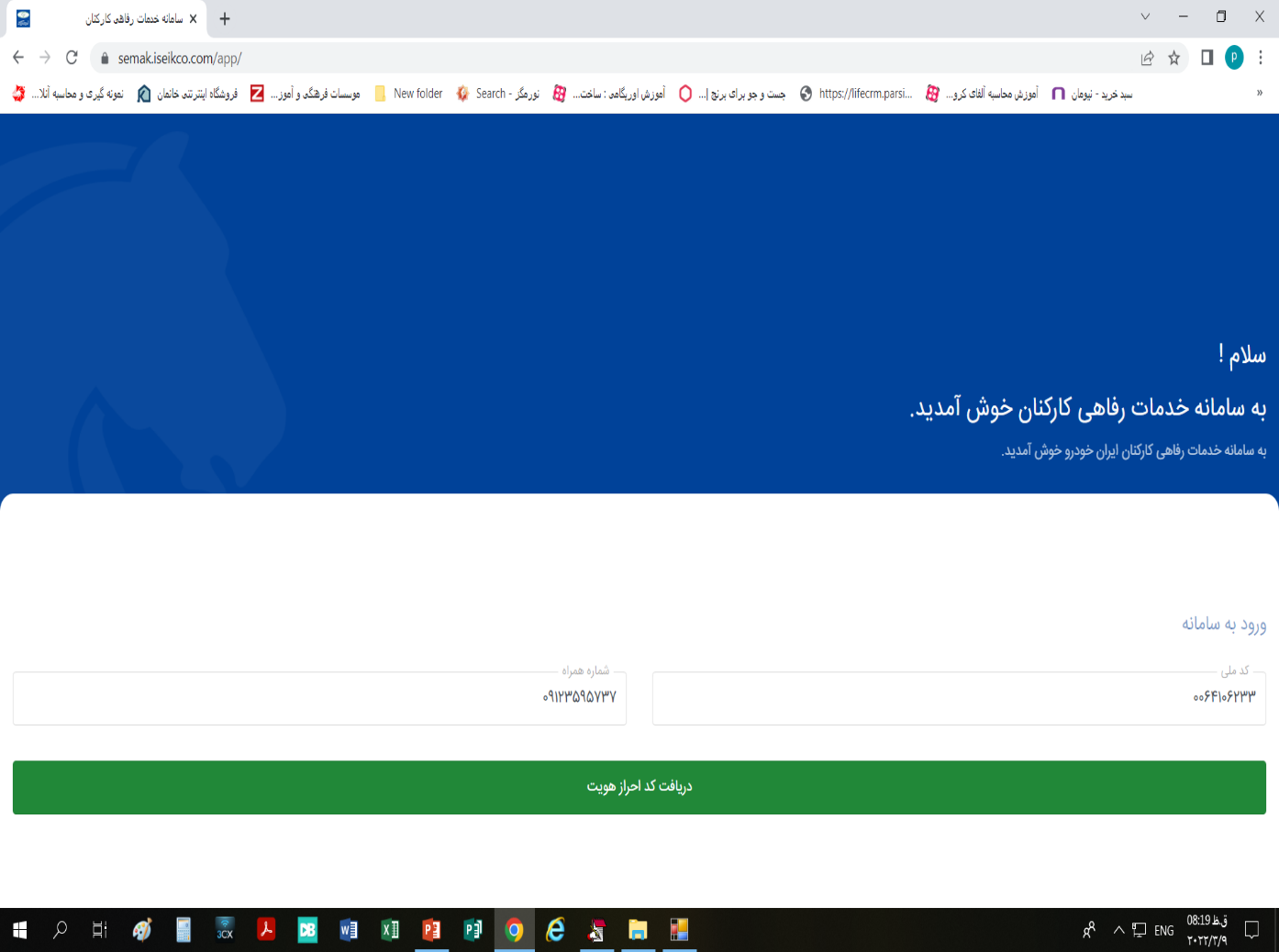 سامانه مديريت اياب و ذهاب كاركنان - سِماك جهت امكان برقراري ارتباط مشتريان حوزه اياب و ذهاب با CRM شركت ايسيكو به عنوان يكي از كانال‌هاي ارتباطي و پاسخگويي به مشتريان ايسيكو ايجاد و راه‌اندازي خواهد شد. در خصوص درخواست‌هاي مرتبط با سامانه سِماك، به عنوان يكي از موارد قابل پيگيري در نرم‌افزار CRM ميسر مي‌باشد.
11
نرم‌افزار مديريت ارتباط با مشتريان:
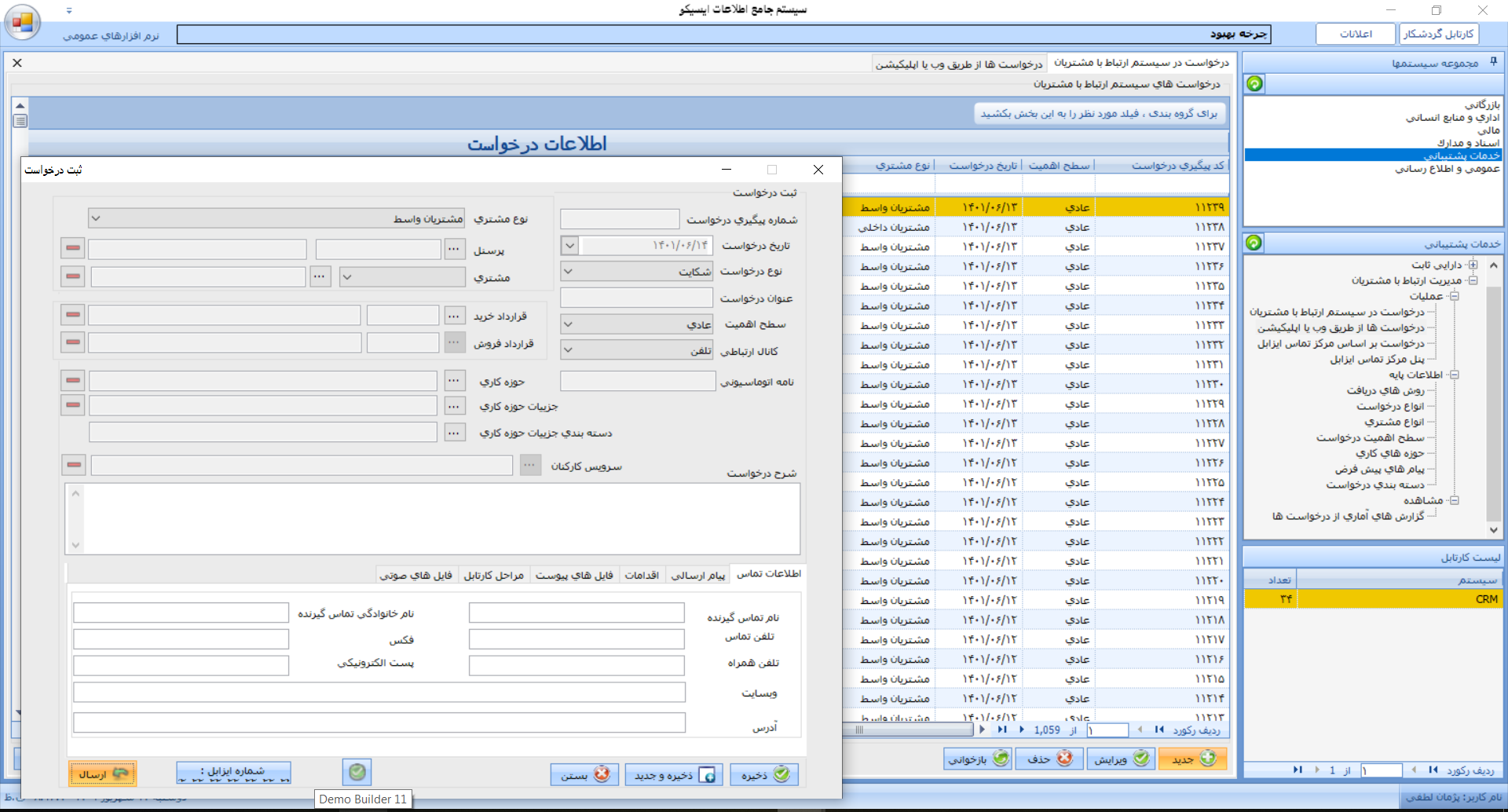 نرم‌افزار مديريت ارتباط با مشتريان جهت ثبت و پيگيري و رسيدگي به درخواست مشتريان ايسيكو از كانال‌هاي ارتباطي تعيين شده طراحي و تهيه شده است. 
برنامه مذكور قابليت دريافت انواع گزارش‌هاي تحليلي را دارا مي‌باشد.
12
نرم‌افزار مديريت ارتباط با مشتريان - سرفصلهاي اطلاعاتي :
13
نرم‌افزار مديرت ارتباط با مشتريان - فهرست خدمات و جزييات آن:
14
نرم‌افزار مديرت ارتباط با مشتريان - فهرست خدمات و جزييات آن:
15
سامانه الكترونيكي نظرسنجي epoll:
سامانه الكترونيكي نظرسنجي از طريق دسترسي به نرم‌افزار تخصص نظرسنجي متعلق به شركت نوآوران آويد پژوه اميد (epoll) با امكانات تهيه و طراحي انواع فرم و پرسشنامه با امكان دستيابي به نيازمندي‌هاي طراحي پرسشنامه، ارسال آن بصورت الكترونيكي با قابليت محفوظ بودن پرسشنامه و پاسخ‌هاي دريافت شده و ساير قابليت‌هاي اوليه مورد نياز در اجراي نظرسنجي‌ها به عنوان ابزار سنجش رضايت و نگرش مشتريان از خدمات و عملكرد شركت ايسيكو مي‌باشد. در اين خصوص اجراي نظرسنجي در حوزه‌هاي فعاليت شركت ايسيكو در نيمه دوم سال 1400 و سه ماه اول 1401 از طريق سامانه انجام شده است.
16
نتايج نظرسنجي خدمات در سال 1400 از طريق سامانه epoll:
17